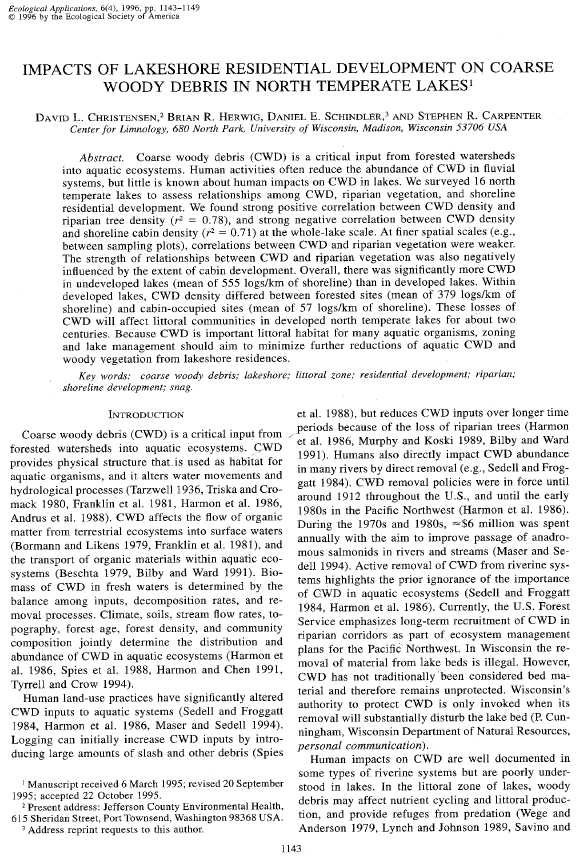 Christensent et al. (1996)Coarse Woody Debris and Lakeshore DevelopmentWisconsin
CWH -- Background
What factors determine the density of CWH in aquatic systems?
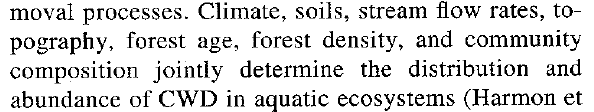 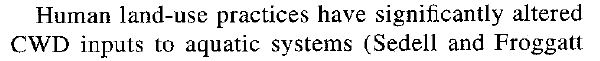 CWH -- Background
How have humans impacted the density of CWH in aquatic systems?
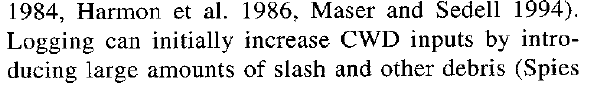 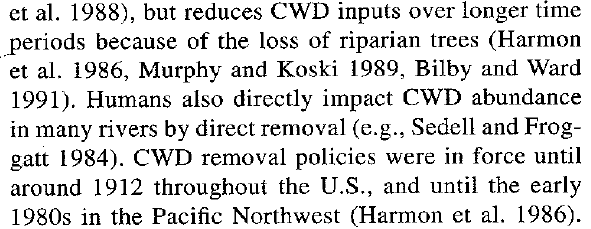 Objective
What was the primary objective of this research?
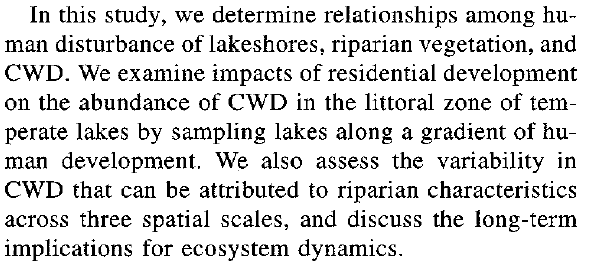 Experimental Setup
How were the lakes chosen?




What was/were the response variable(s)?
CWD Density (“Abundance”)
CWD Basal Area (“Size”)

What were some of the explanatory variables?
Cabin density, riparian tree density, riparian tree basal area
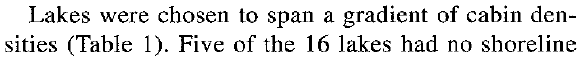 Results – Figure 1
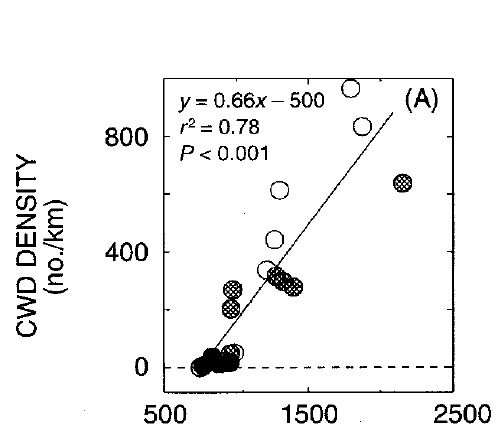 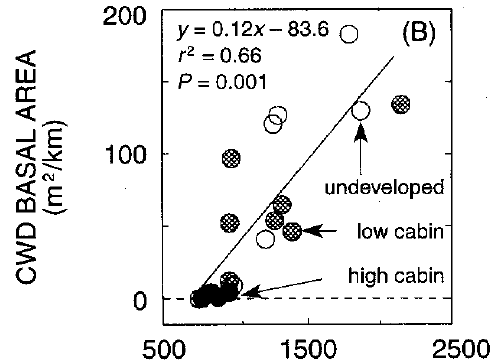 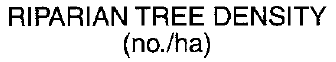 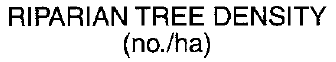 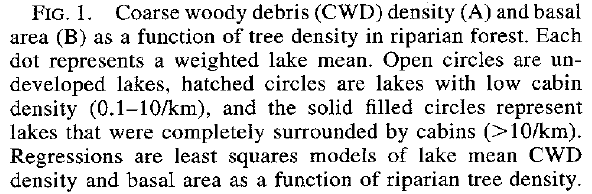 Results – Figure 2
Undeveloped
Devlpd – Cabin Plots
Devlpd – Forested Plots
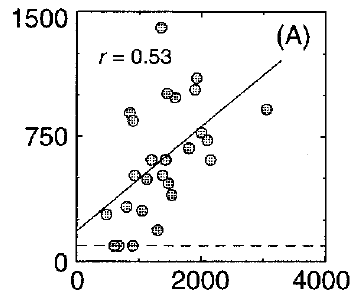 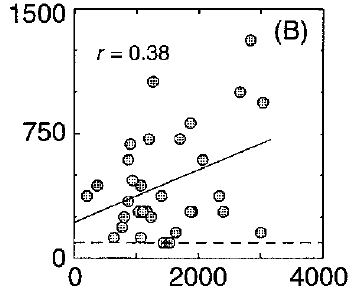 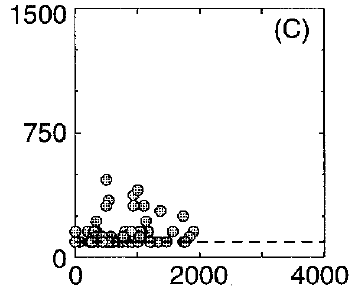 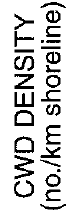 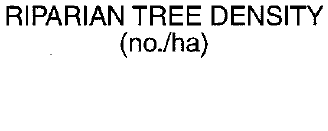 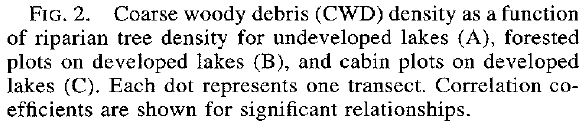 Results – Figure 3
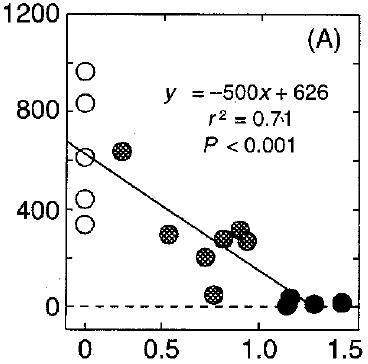 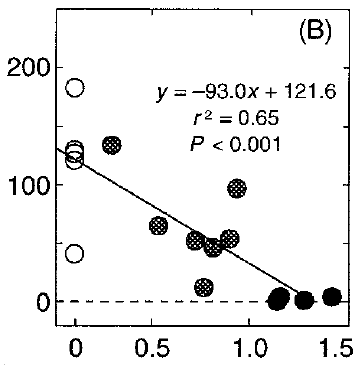 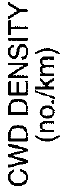 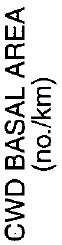 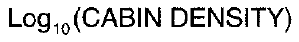 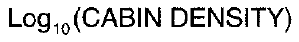 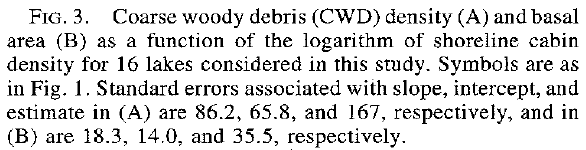 Results – Figure 4
Forest
Forest
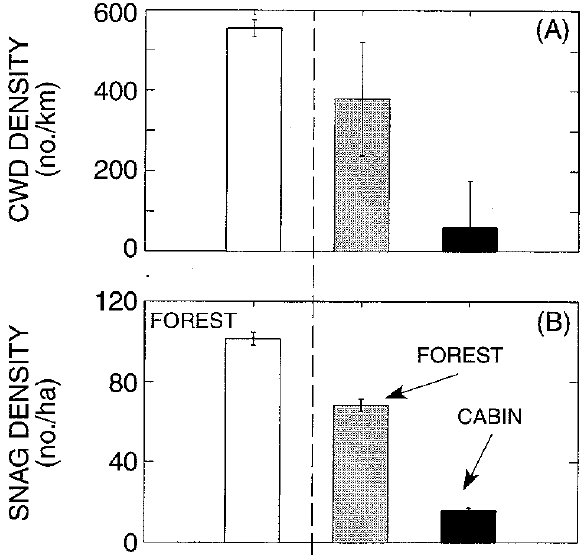 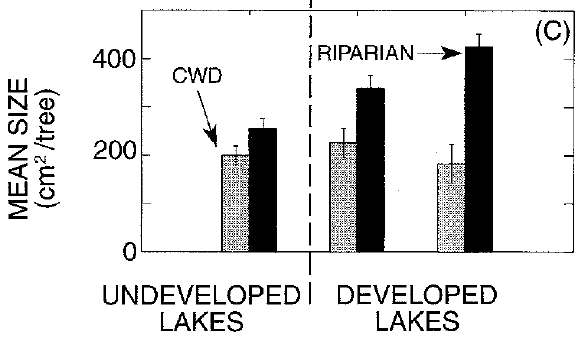 Cabin
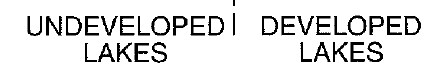 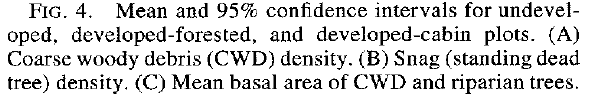 Conclusions
What are take home messages?